«БУМАЖНЫЕ
 ФАНТАЗИИ»
Автор: Гасенко М.С.


Кемерово, 2014
«Способность понимать прекрасное умом и сердцем наиболее успешно развивается тогда, когда ребенок активно воссоздает художественные образы в своем воображении при восприятии произведений искусства, одновременно участвуя в доступных ему формах художественной деятельности».
А.В. Запорожец
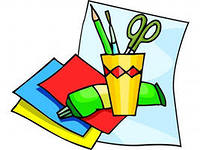 Цель проекта: Развитие у детей 3 – 4 лет творческой направленности в процессе работы с бумагой и установление доверительных отношений дошкольников со взрослыми.

Гипотеза:  Бумага – важнейшее изобретение человека. Никакой другой материал или устройства (компьютер и др.) не способны её заменить.

Предмет исследования: свойства бумаги.

 Объект исследования: бумага.
Реализация проекта:
  Обучающий этап «Волшебная бумага»:
Знакомство детей с историей возникновения бумаги 
Знакомство со свойствами бумаги 
  Развивающий этап «Уроки воображения»:
«Весна пришла» 
«Корзина с цветами» 
«Наш весенний ручеек….» 
«Сирень» 
  Закрепляющий этап «Чудеса из бумаги»:
Выставка детских работ.
«Волшебная бумага»
История происхождения бумаги:
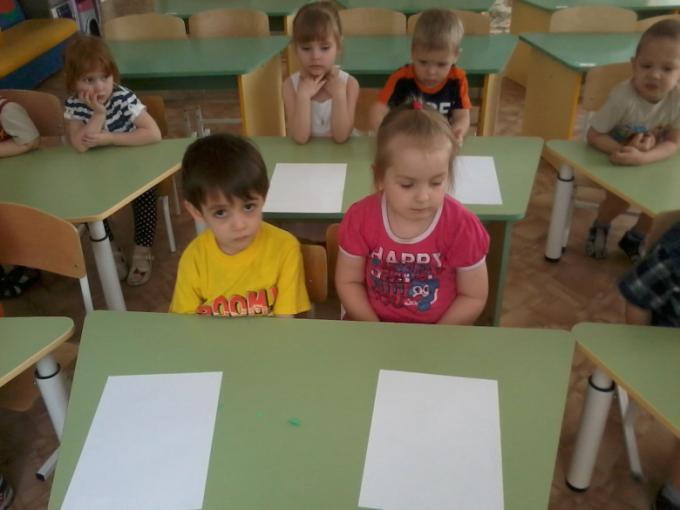 Свойства бумаги:
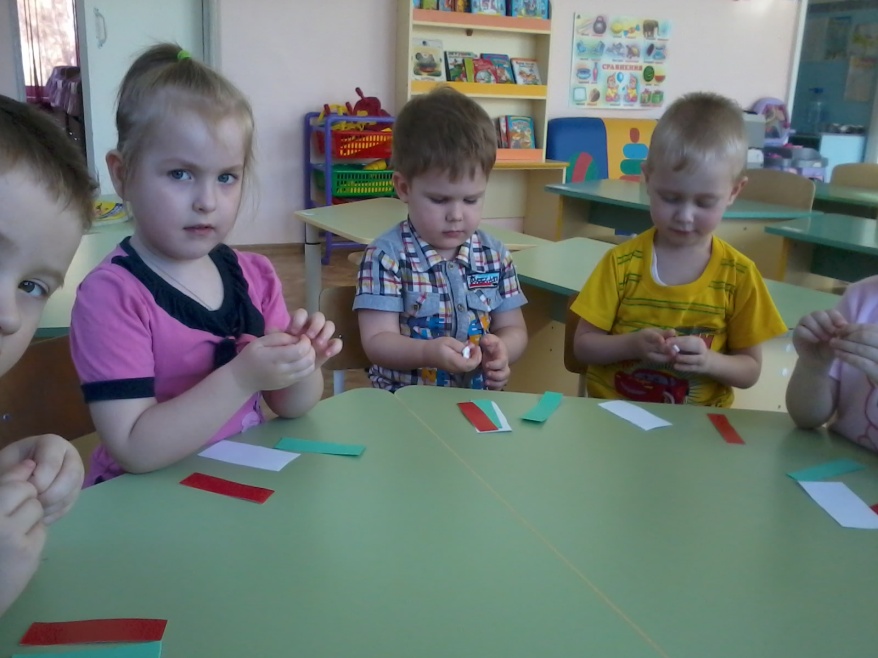 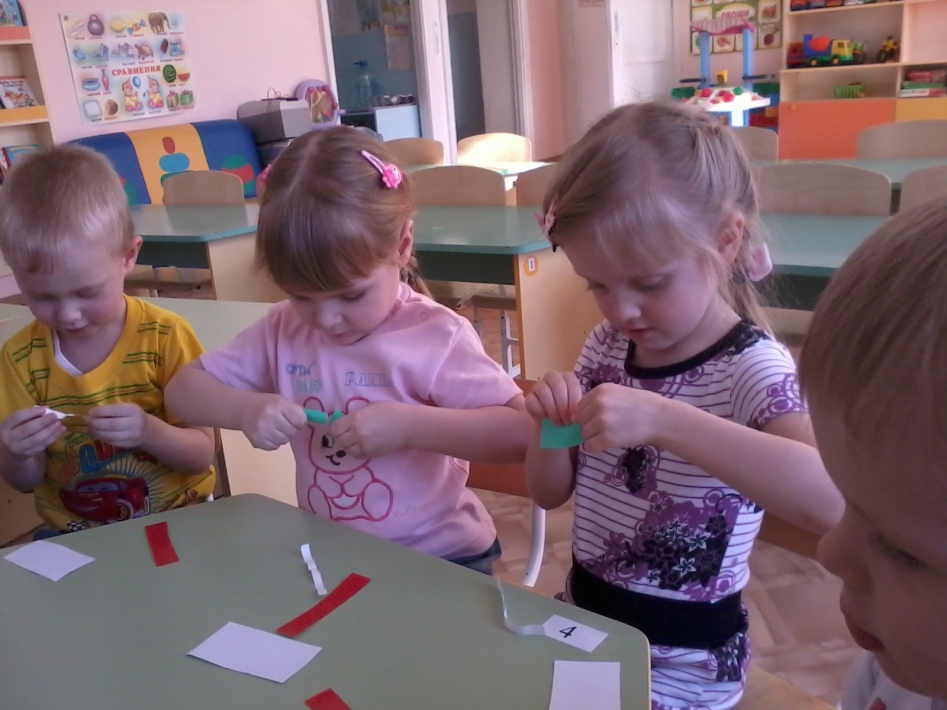 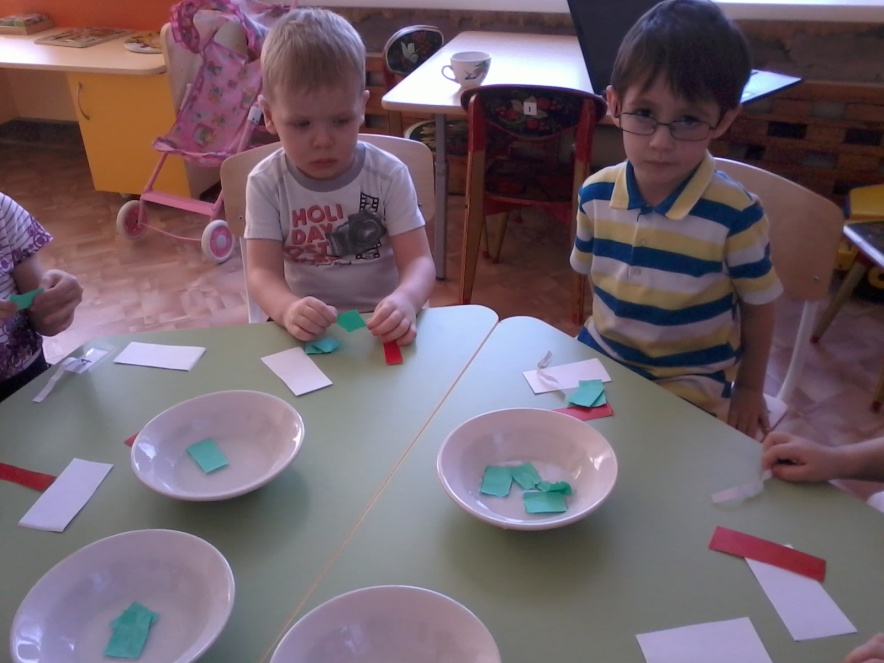 «УРОКИ ВООБРАЖЕНИЯ»
«Весна пришла!»
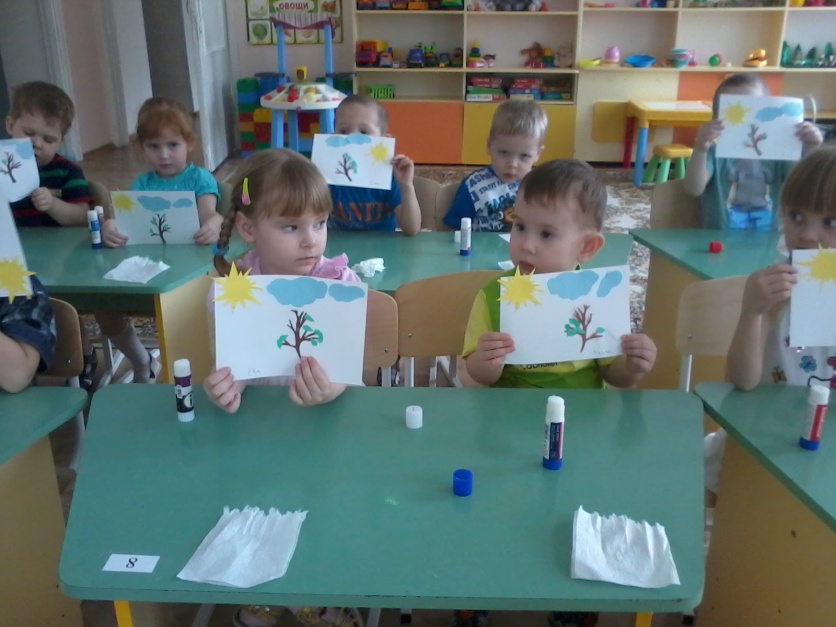 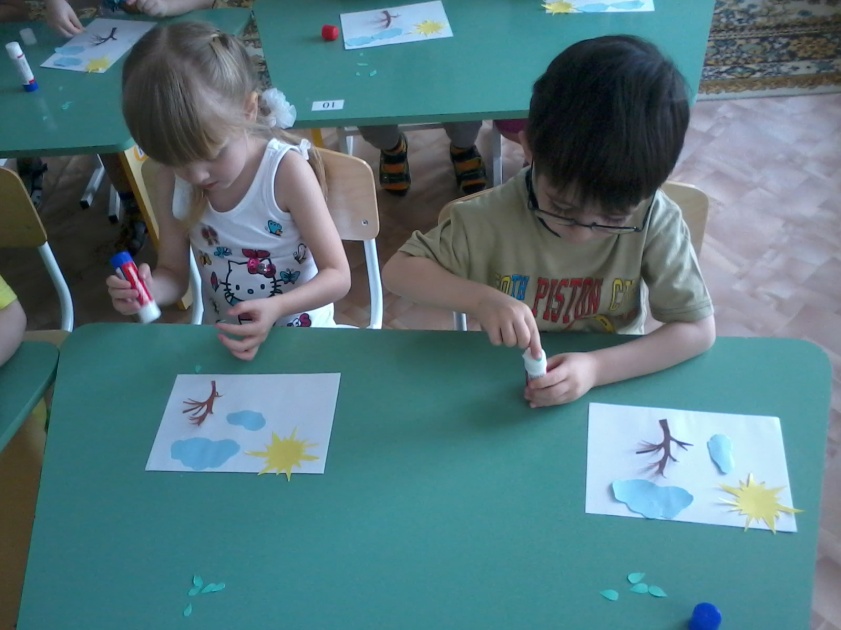 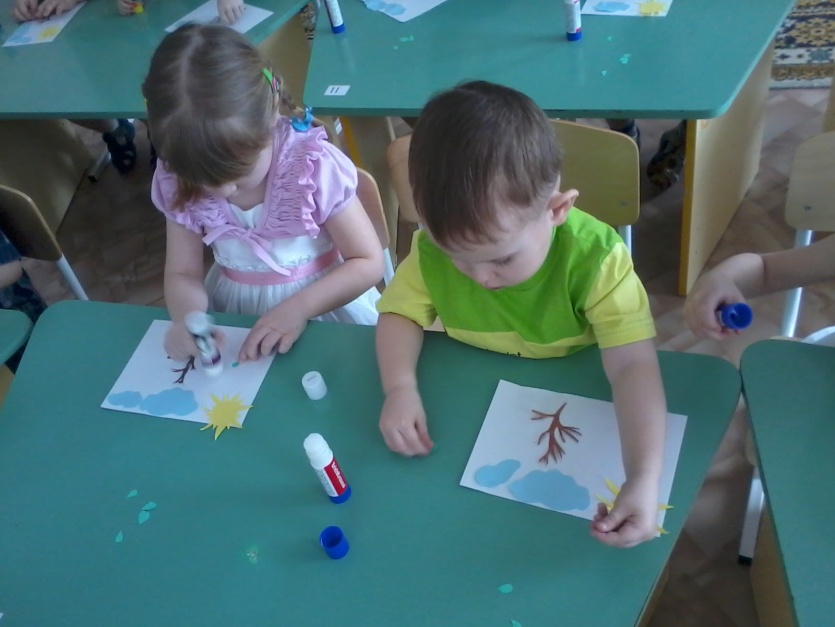 «Корзина с цветами»
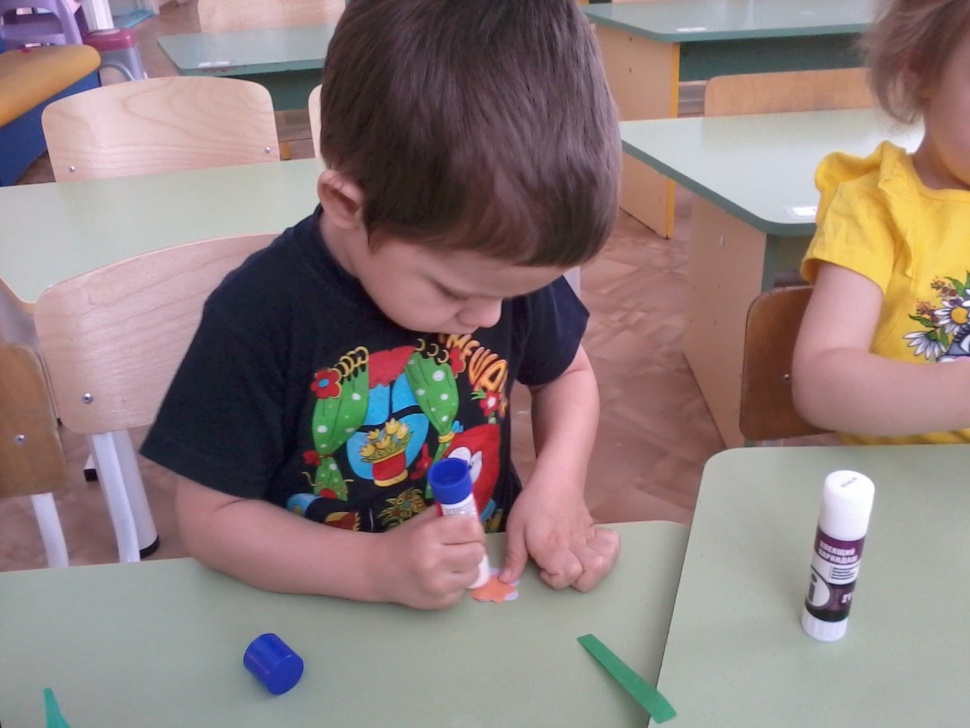 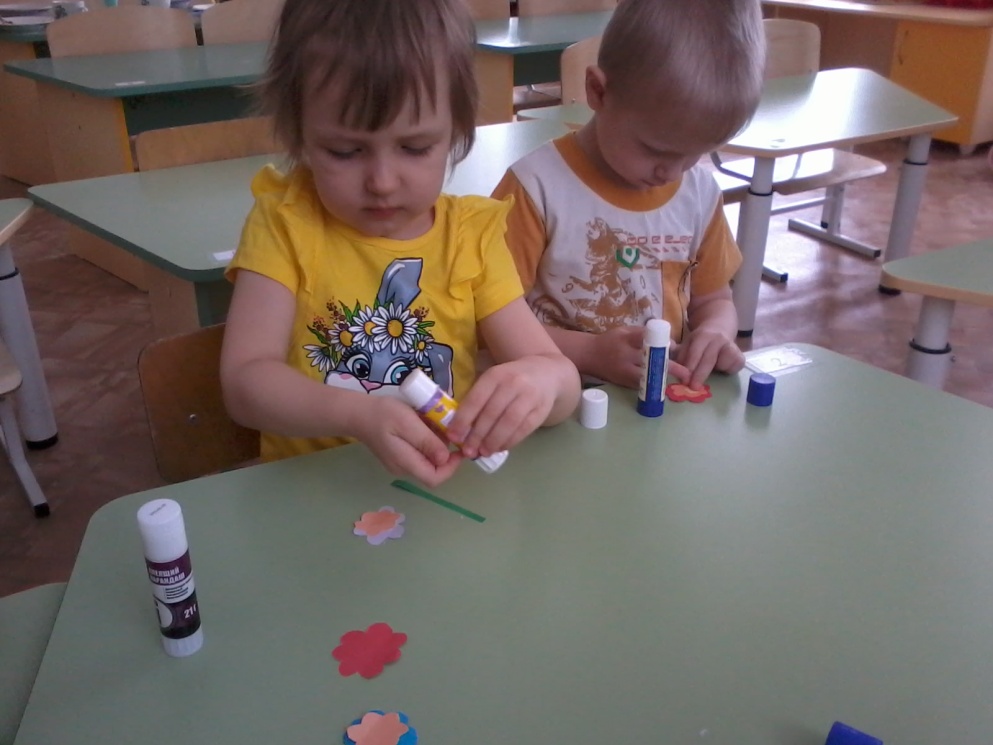 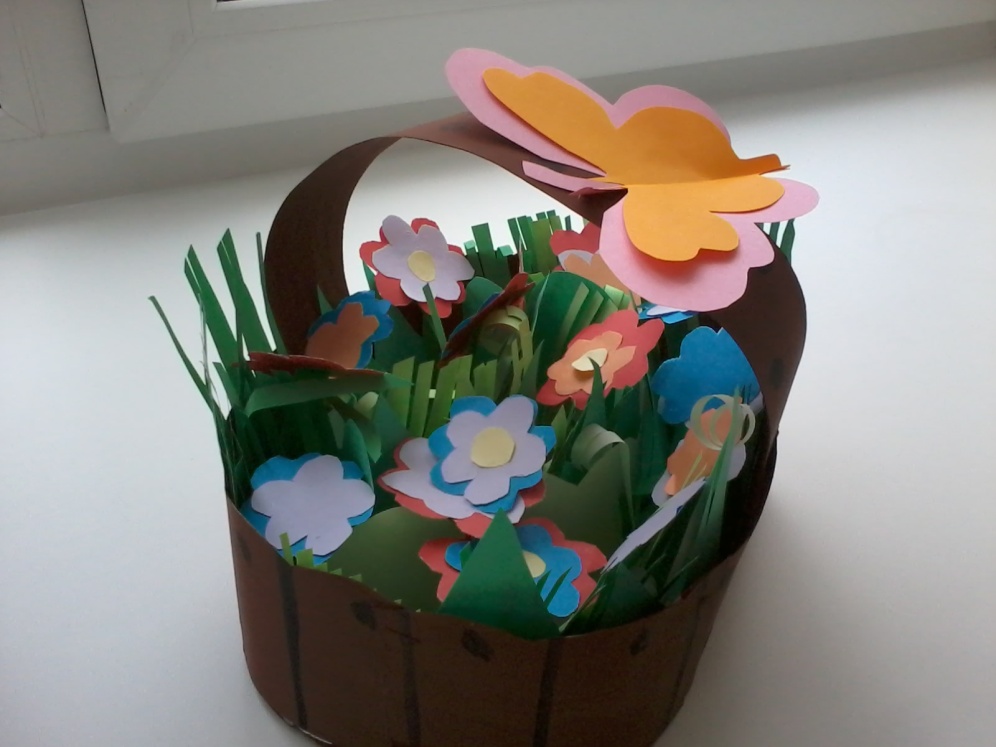 «Наш весенний ручеек»
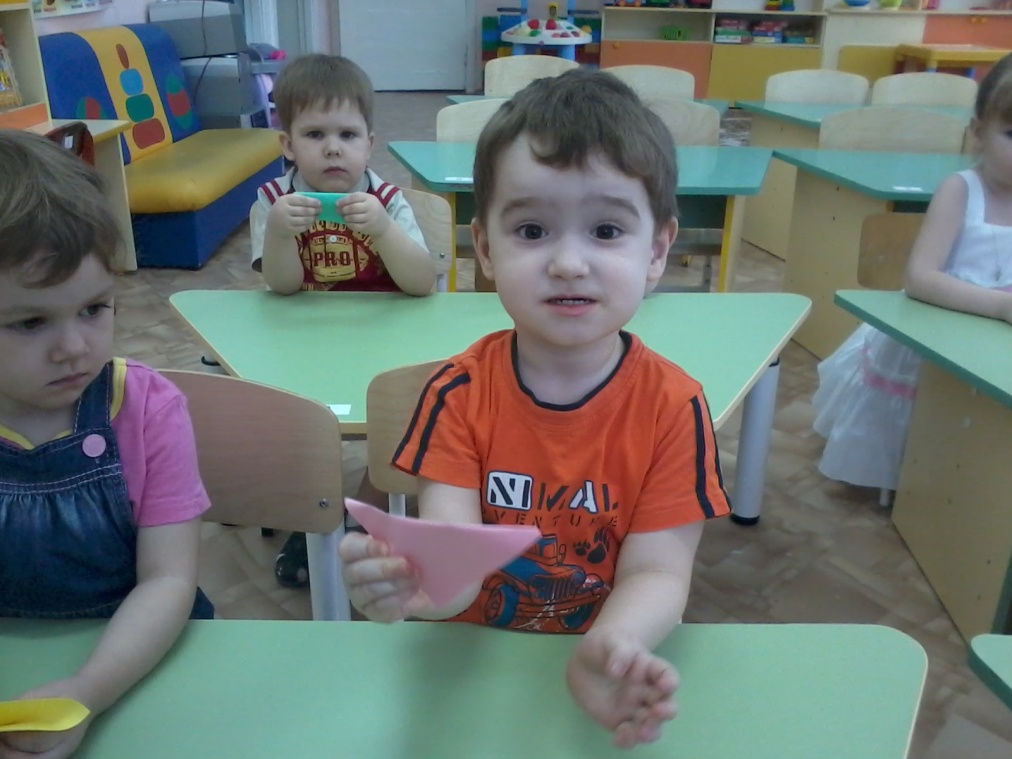 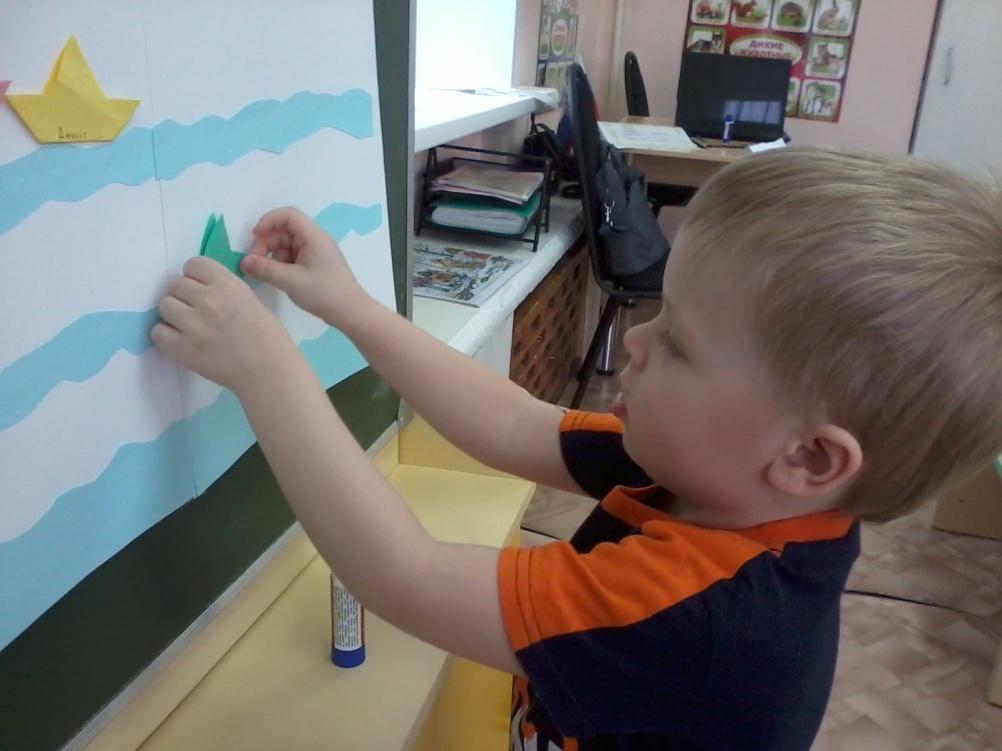 «Сирень»
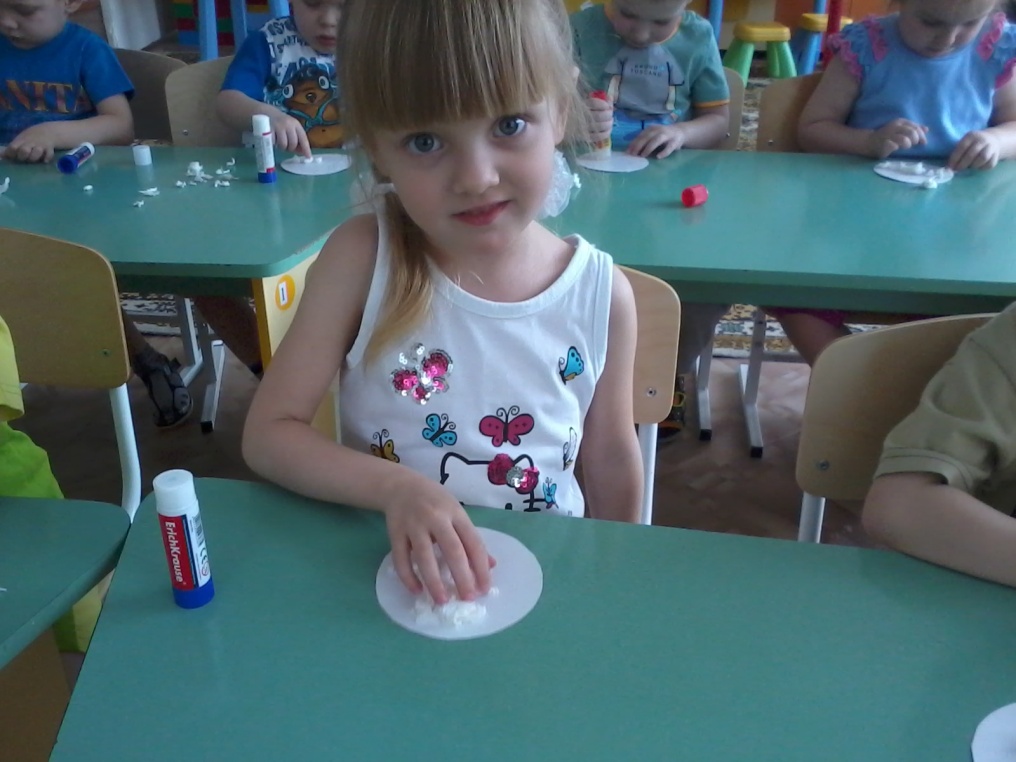 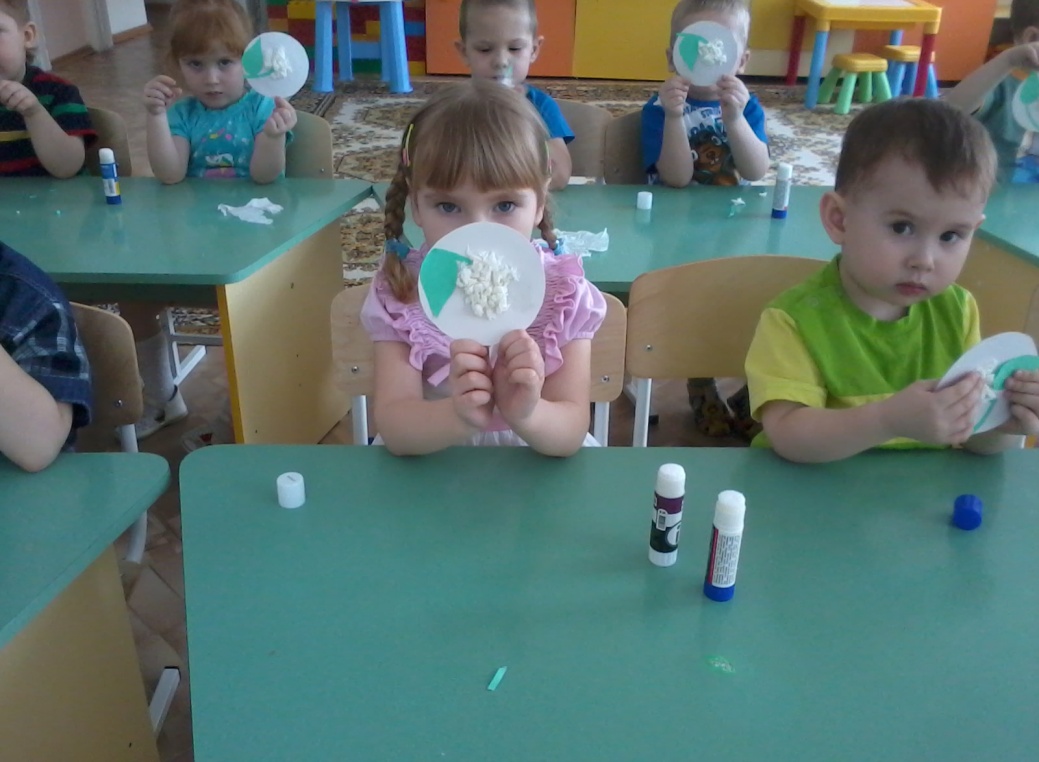 «ЧУДЕСА ИЗ БУМАГИ»
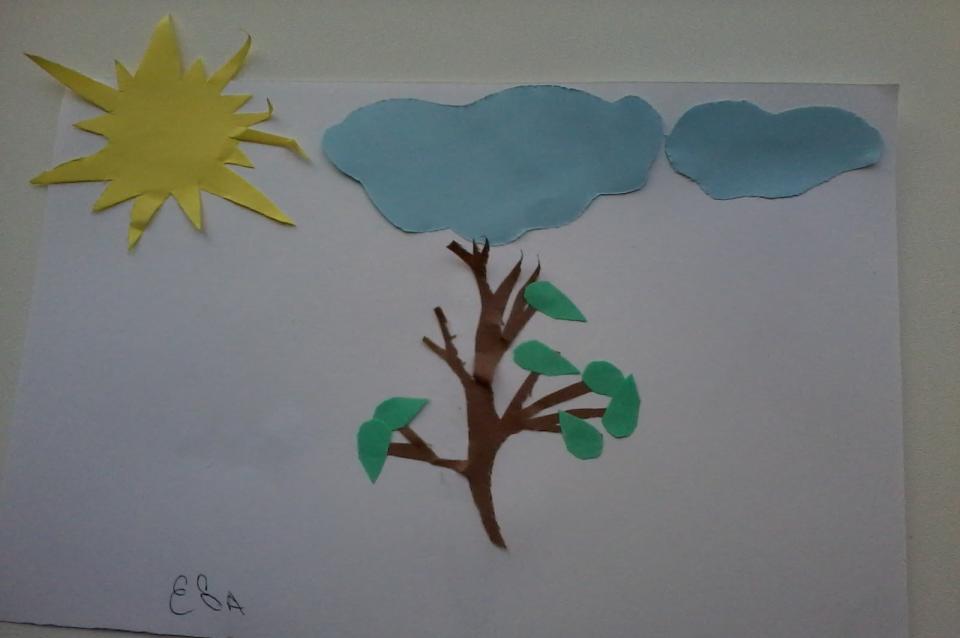 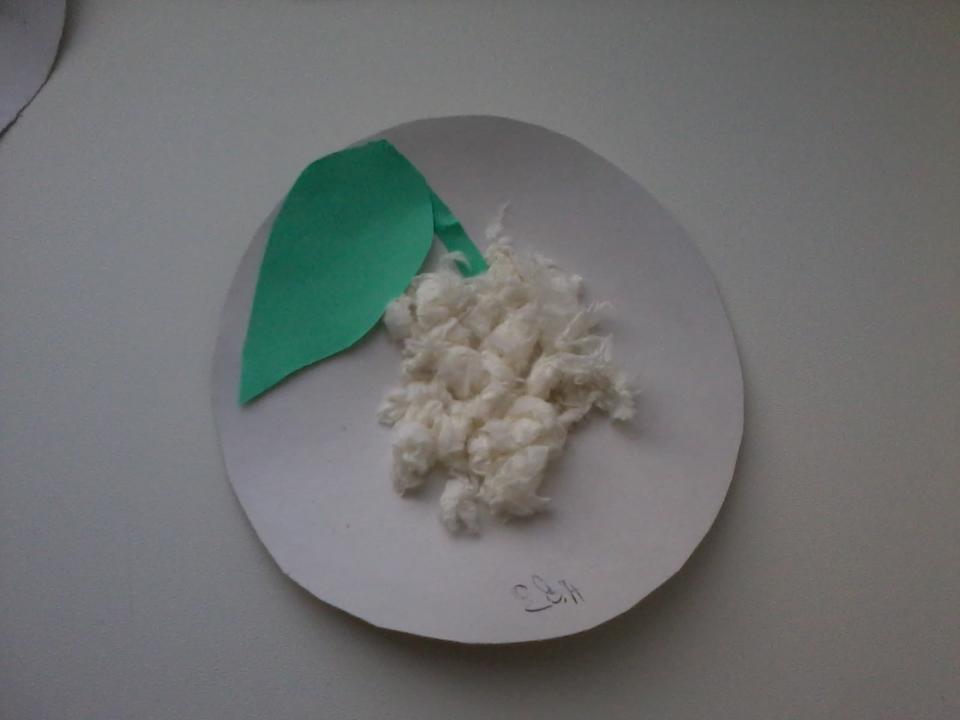 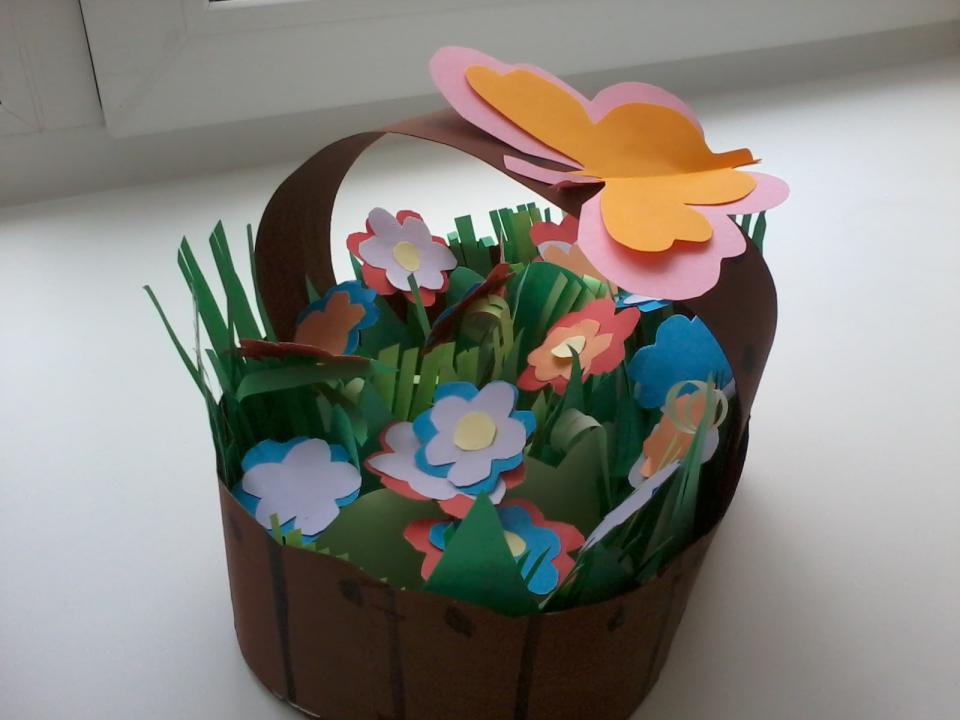 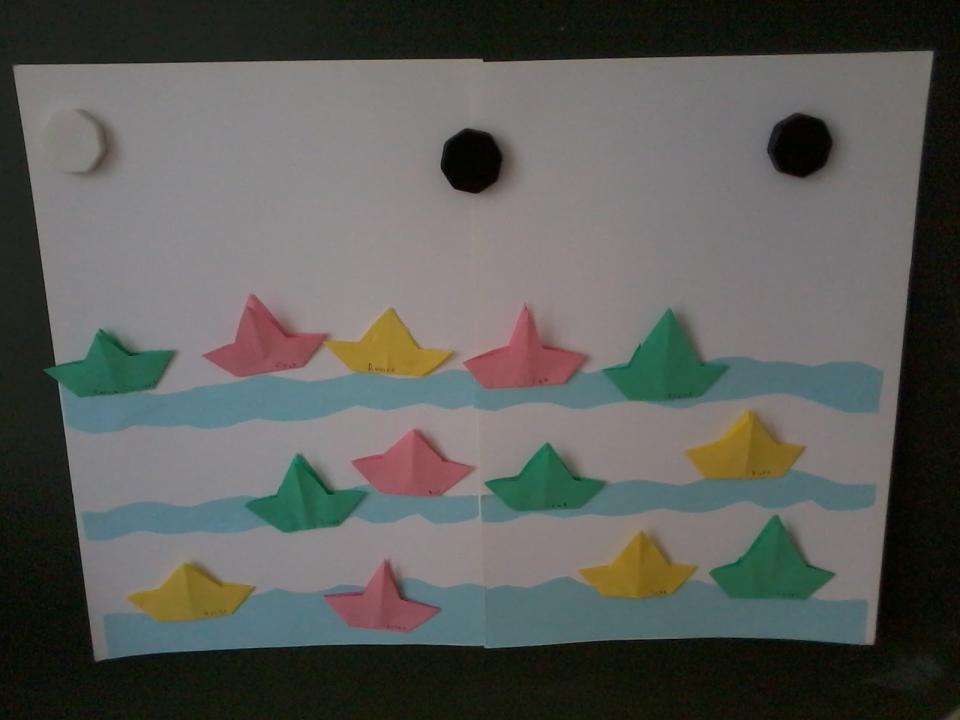 Заключение:
Итак, в результате проведённой работы, дети стали более внимательными, усидчивыми. Выполнение поделок способом аппликации очень заинтересовало детей.